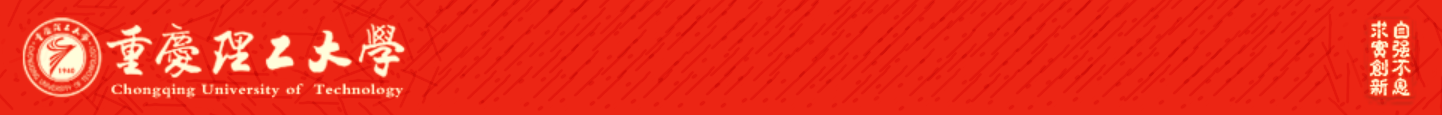 ATAI
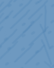 Advanced Technique of Artificial  Intelligence
Chongqing University of Technology
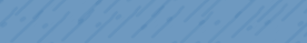 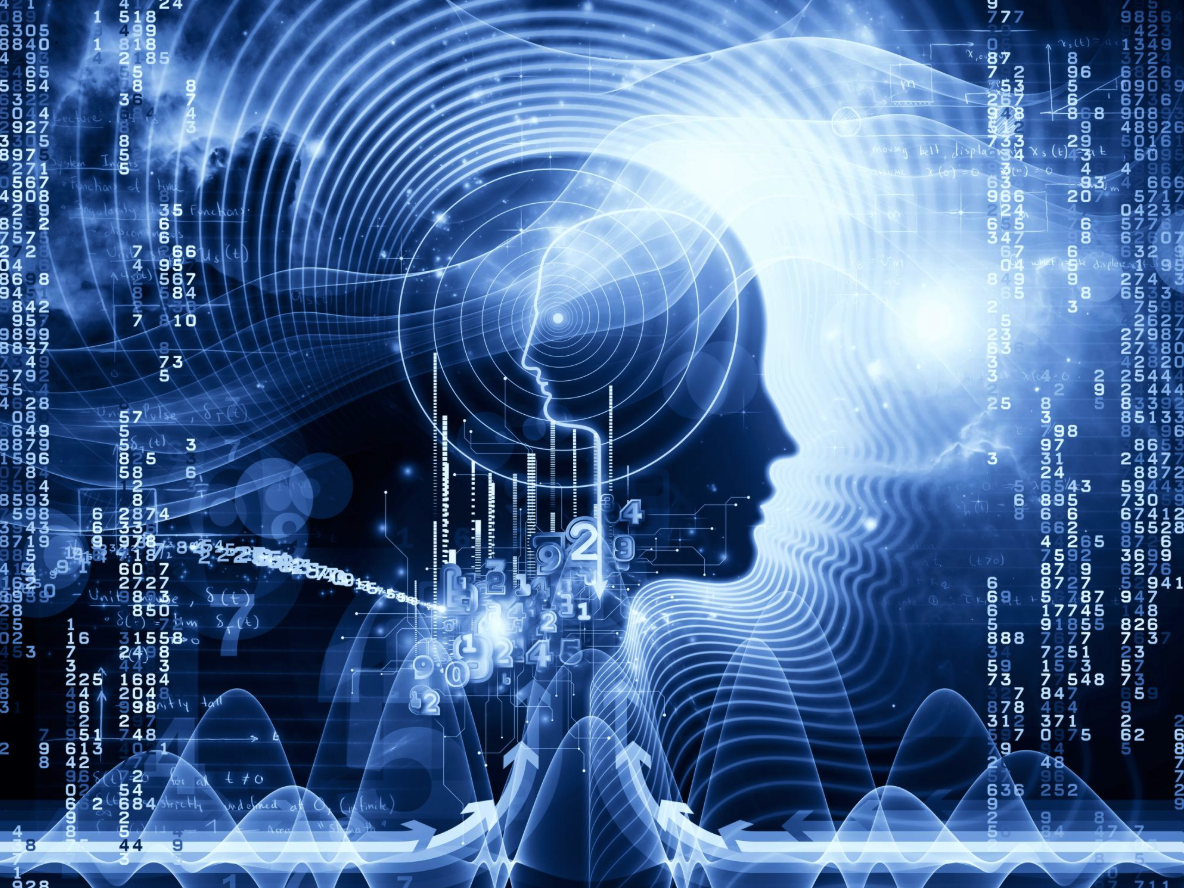 Semi-Supervised Text Classification via Self-Pretraining（WSDM2021）
Reported by TingWang
Github: https://github.com/p-karisani/self-pretraining
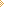 Catalog
一
Background
二
Innovation
三
四
Model
Experiment
一、 Background
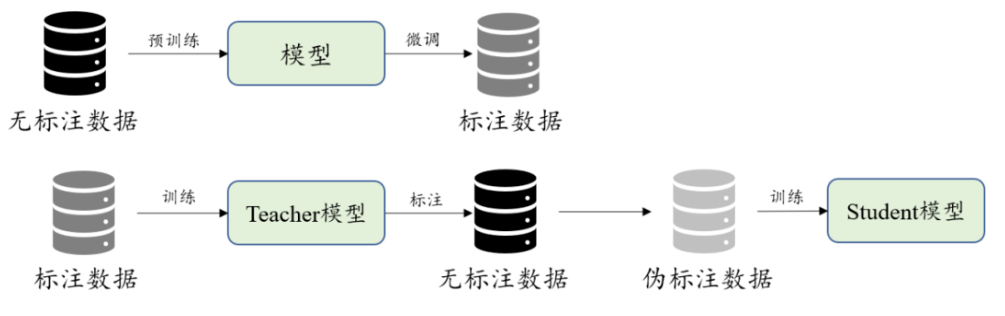 Pre-trained:
self-training:
The increasingly negative impact of noisy pseudo-labels overshadows the benefit of incorporating unlabeled data.
Being unable to revise the pseudo-labels once they are assigned to the unlabeled documents and augmented with the set of labeled documents.
二、 Innovation
It is threshold-free, it can cope with the semantic drift problem, and can also revise the previously labeled documents. To our knowledge, Self-Pretraining is the first model that addresses these drawbacks in a unified framework.

We propose a novel learning rate schedule to effectively integrate the optimization procedure with our two-stage semi-supervised learning process.

we model the class distribution of the pseudo-labels as a stochastic process and propose a novel approach to transform the class distributions.
三、 Model
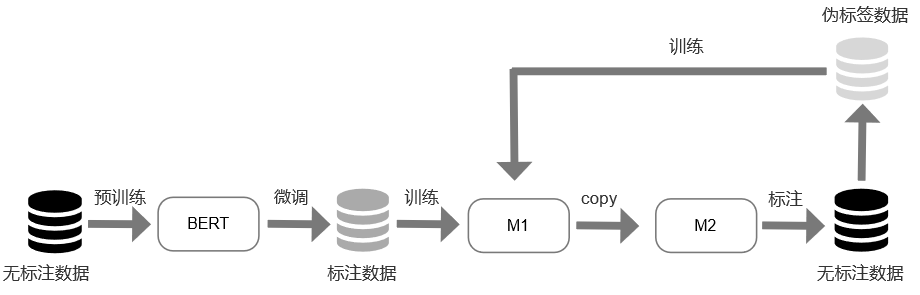 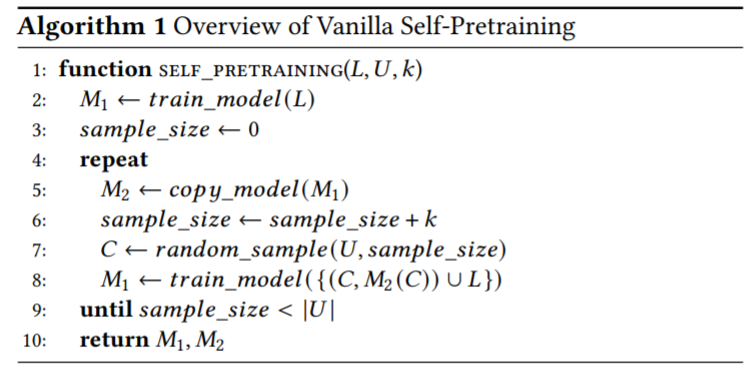 1.Hypothesis Transfer and Iterative Distillation
三、 Model
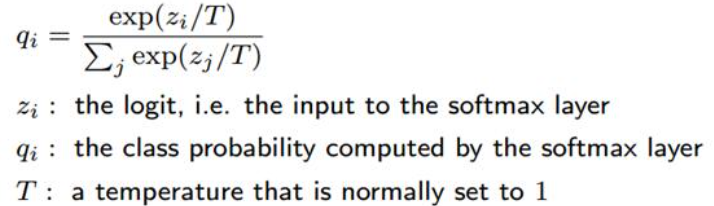 step 2、3
2. Two-Stage Semi-Supervised Learning
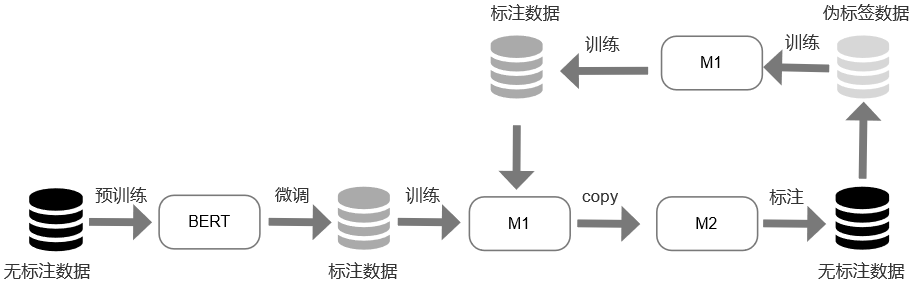 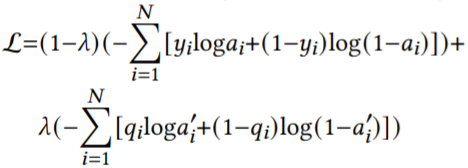 3. Right Trapezoidal Learning Rates
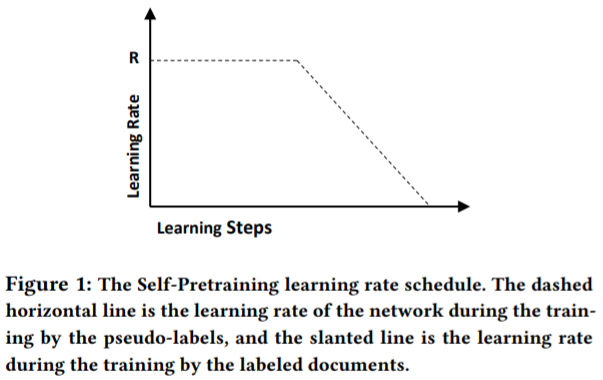 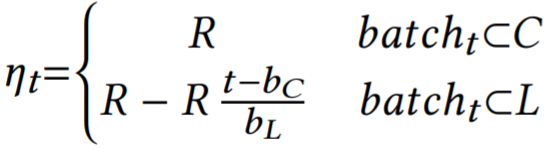 step 1
4. Inertial Class Distributions
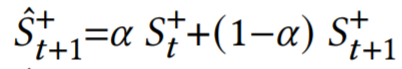 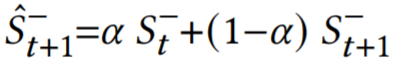 四、 Experiment
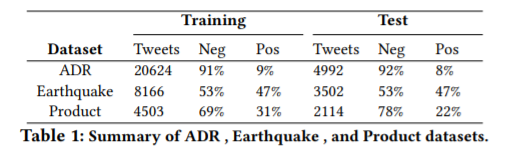 四、 Experiment
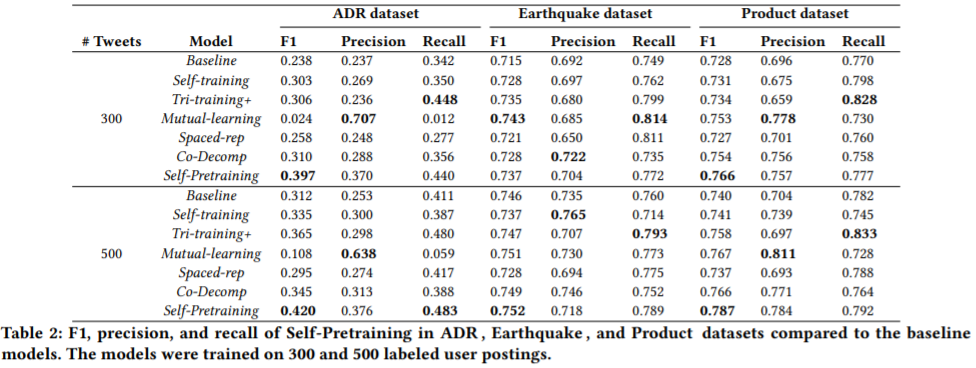 四、 Experiment
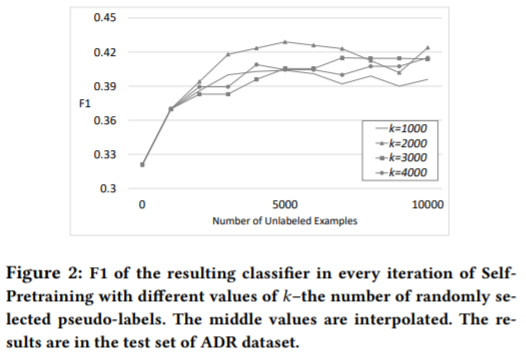 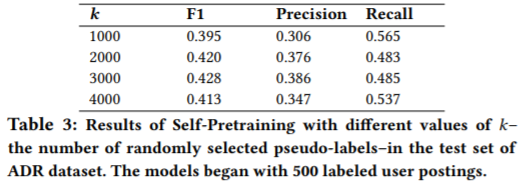 四、 Experiment
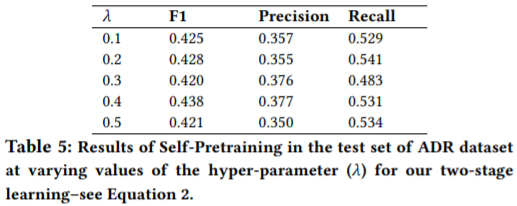 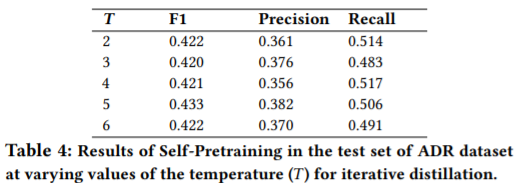 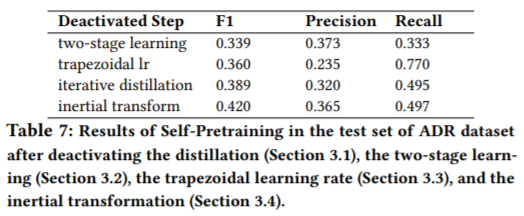 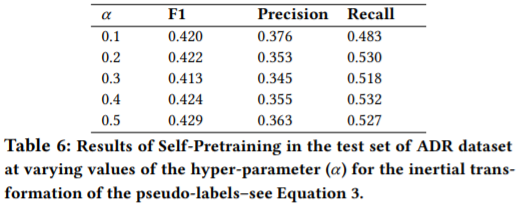 THANKS